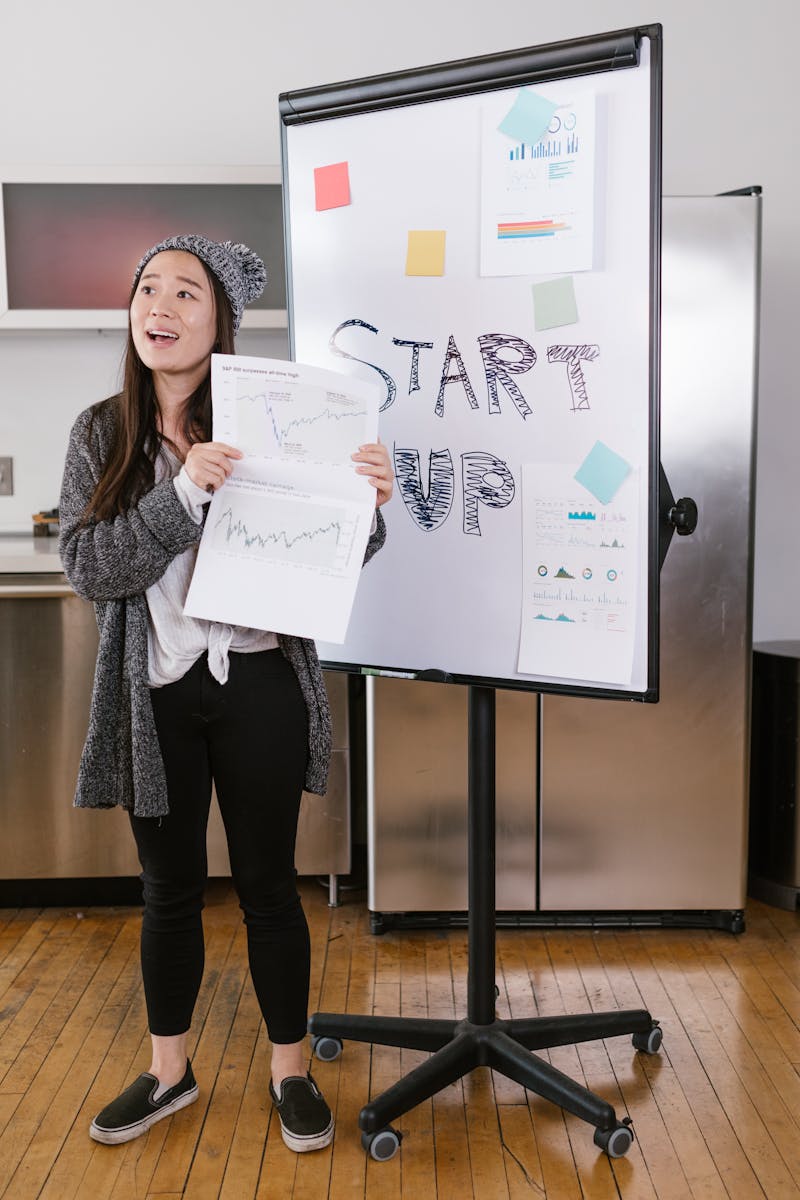 CTO-as-a-Service: Leveling the Playing Field

Empowering Startups with On-Demand Technology Leadership
Photo by Pexels
01
The Startup Tech Gap
Table of Contents
02
CTOaaS: A Revolutionary Solution
03
AI at the Core
04
Personalized CTO Consultations
05
Our Mission & Vision
06
Business Model
07
Operations & Development Plan
08
Our Team: The Driving Force
09
Growth Strategy
10
Thank You
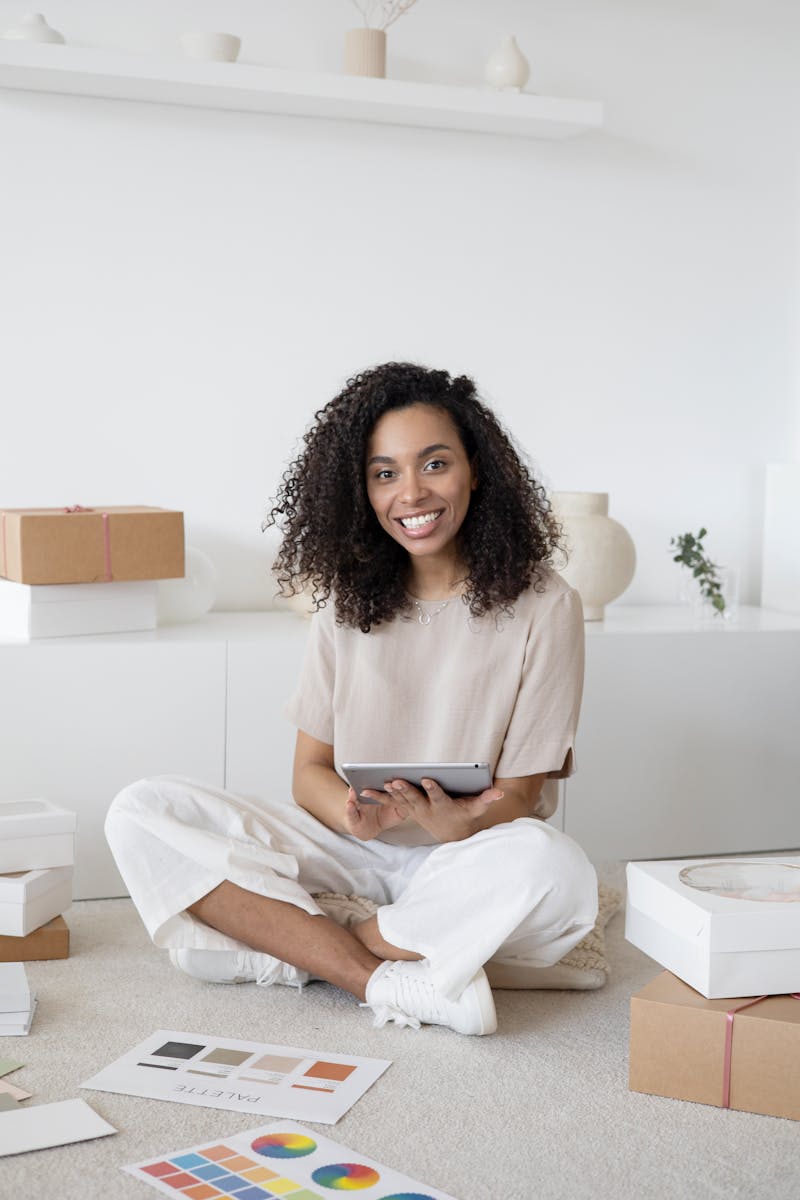 1
The Startup Tech Gap
Bridging the Divide: Affordable, Expert CTO Guidance
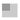 Many startup founders, especially those lacking technical expertise, struggle to navigate the complexities of technology.
Early-stage startups often lack the resources to attract and retain experienced, high-quality CTO leadership.
Without proper guidance, startups are prone to making costly technical mistakes that hinder their growth trajectory.
Rapid development and strategic technology decisions are crucial for startups aiming to capture market share quickly.
Photo by Google
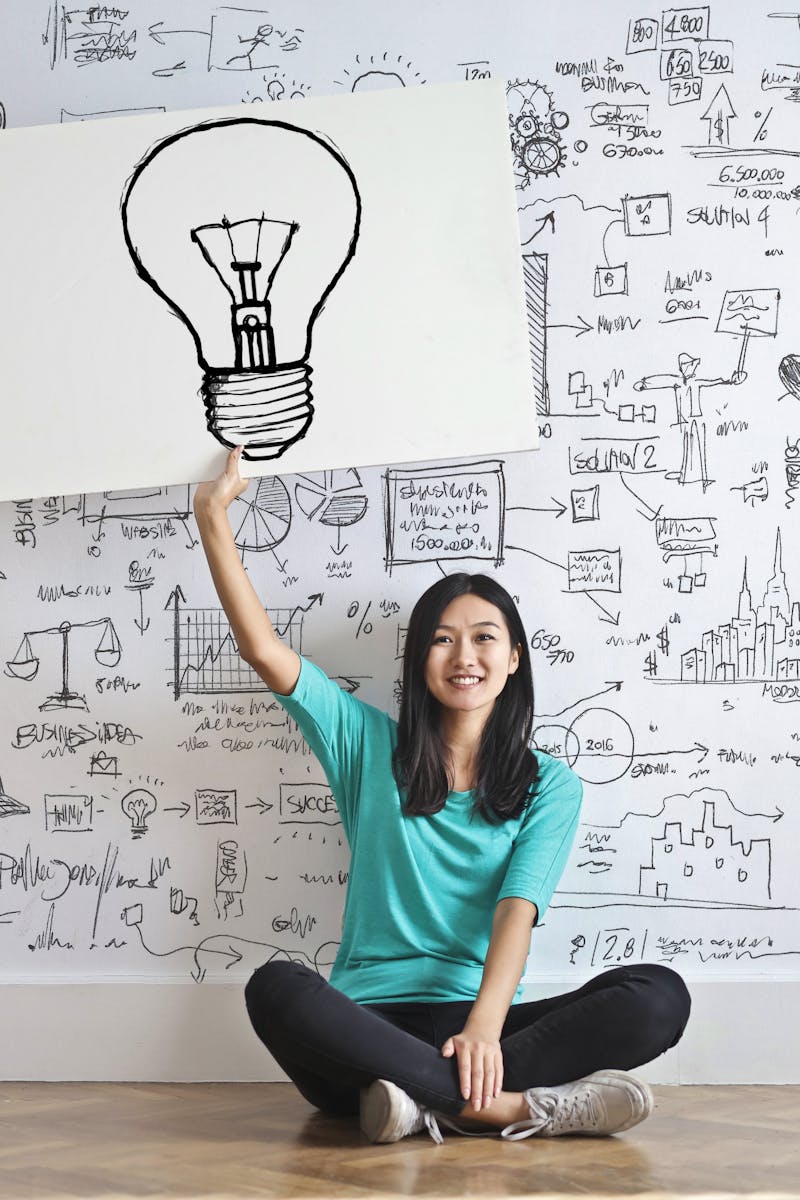 2
CTOaaS: A Revolutionary Solution
On-Demand Expertise: Your Virtual CTO for Every Stage
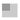 We provide startups with immediate access to a diverse pool of highly skilled and experienced senior CTOs.
Our platform leverages cutting-edge AI tools to provide custom technical proposals and strategic recommendations.
We combine human expertise with AI-driven insights, delivering a comprehensive and tailored approach.
Our platform is designed to scale with your startup, providing ongoing support and guidance as you grow and evolve.
Photo by Google
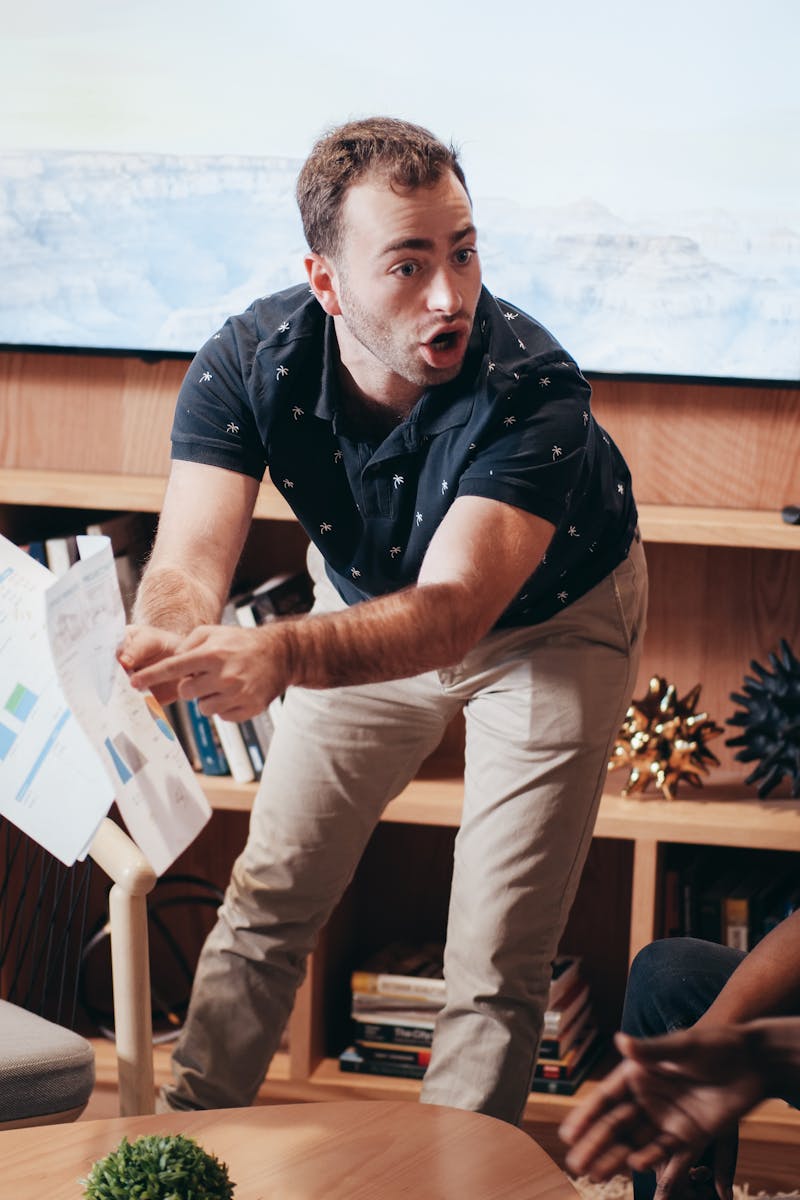 3
AI at the Core
Intelligent Guidance: From Idea to Execution
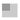 Our AI understands your business model and product idea, providing an in-depth assessment.
The AI generates a customized technical proposal, including tech stack recommendations.
We provide detailed software architecture guidance, ensuring a solid and scalable foundation.
The AI identifies potential technical challenges and offers proactive solutions to mitigate risks.
Photo by Google
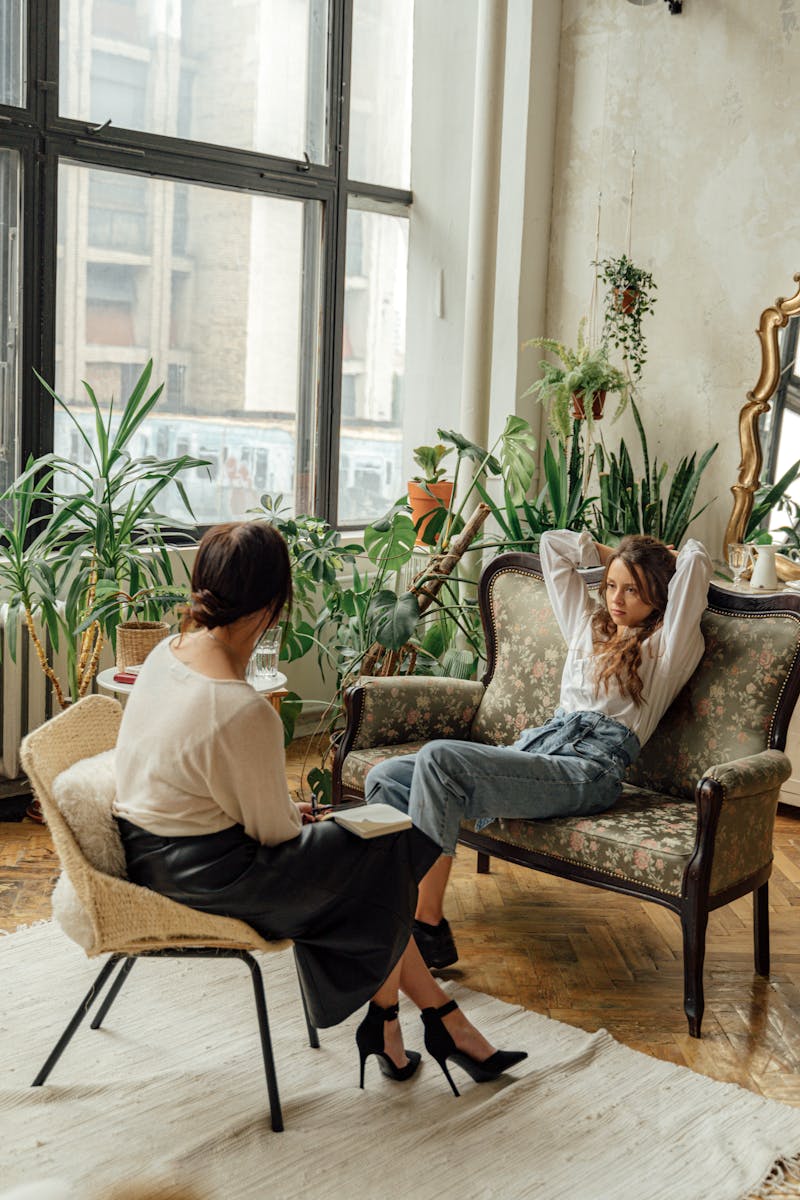 4
Personalized CTO Consultations
Human Touch: Expert Guidance When You Need It Most
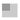 Startups can connect with experienced CTOs for personalized consultations and in-depth guidance.
Get tailored advice and support specific to your startup's unique challenges and objectives.
Our CTOs help you develop clear, actionable technical roadmaps to achieve your business goals.
Benefit from the expertise of seasoned professionals with a proven track record of success.
Photo by Google
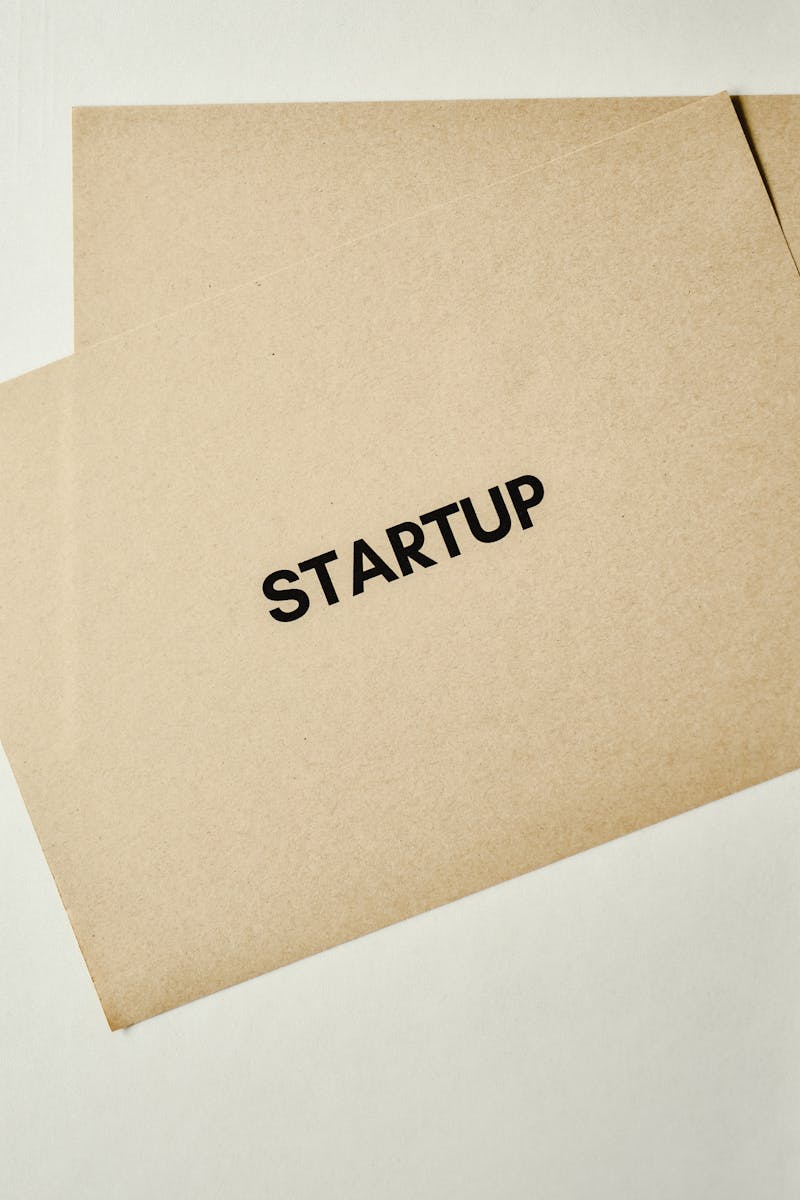 5
Our Mission & Vision
Empowering Startups, Building the Future
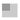 Empower startups with world-class technology leadership on-demand through an accessible and scalable service.
We combine AI-powered insights with senior CTO expertise to deliver maximum value.
Democratize access to top-tier CTOs and technical guidance for every startup.
Ensuring that every startup can build a strong technical foundation, regardless of their budget or expertise.
Photo by Google
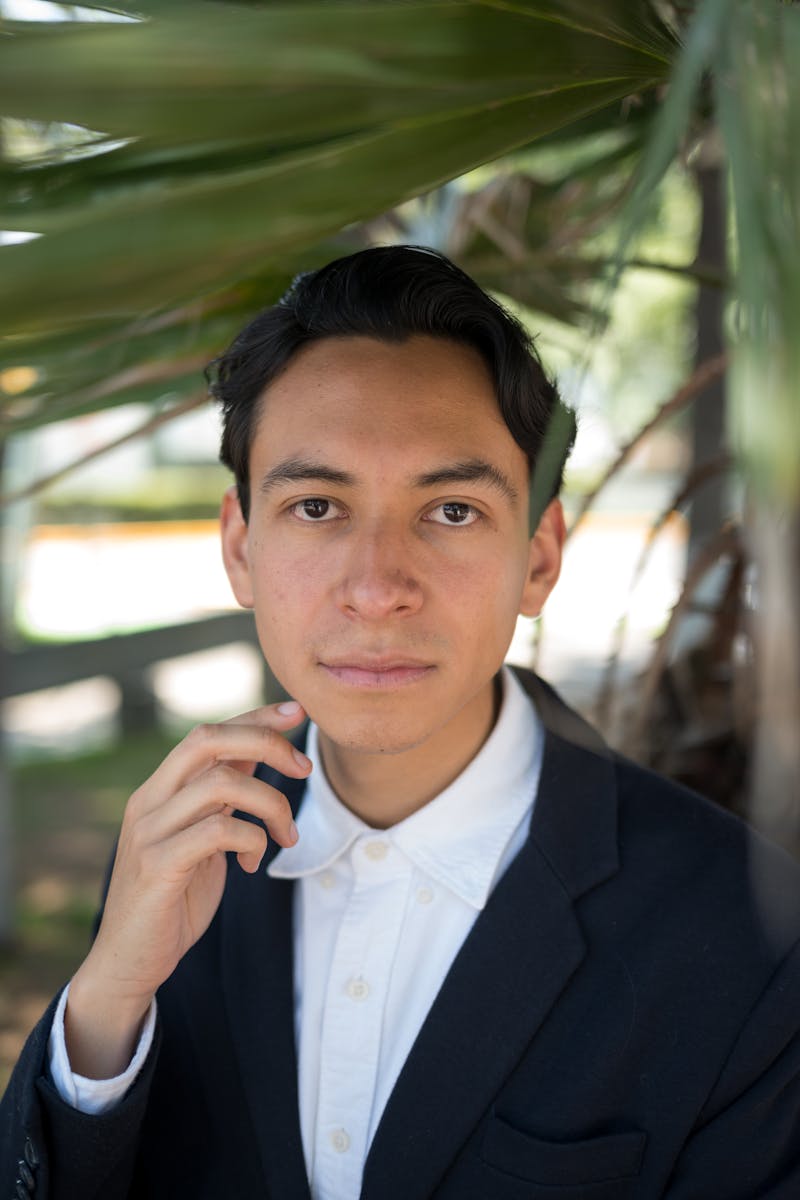 6
Business Model
Flexible & Affordable: Designed for Startup Budgets
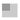 Offering different subscription tiers to cater to various startup needs and budgets.
Pay-as-you-go options for startups requiring ad-hoc consultations or project-based support.
Offering premium services such as technical due diligence and strategic planning at competitive rates.
Ensuring transparency and predictability in pricing to help startups manage their technology expenses.
Photo by Google
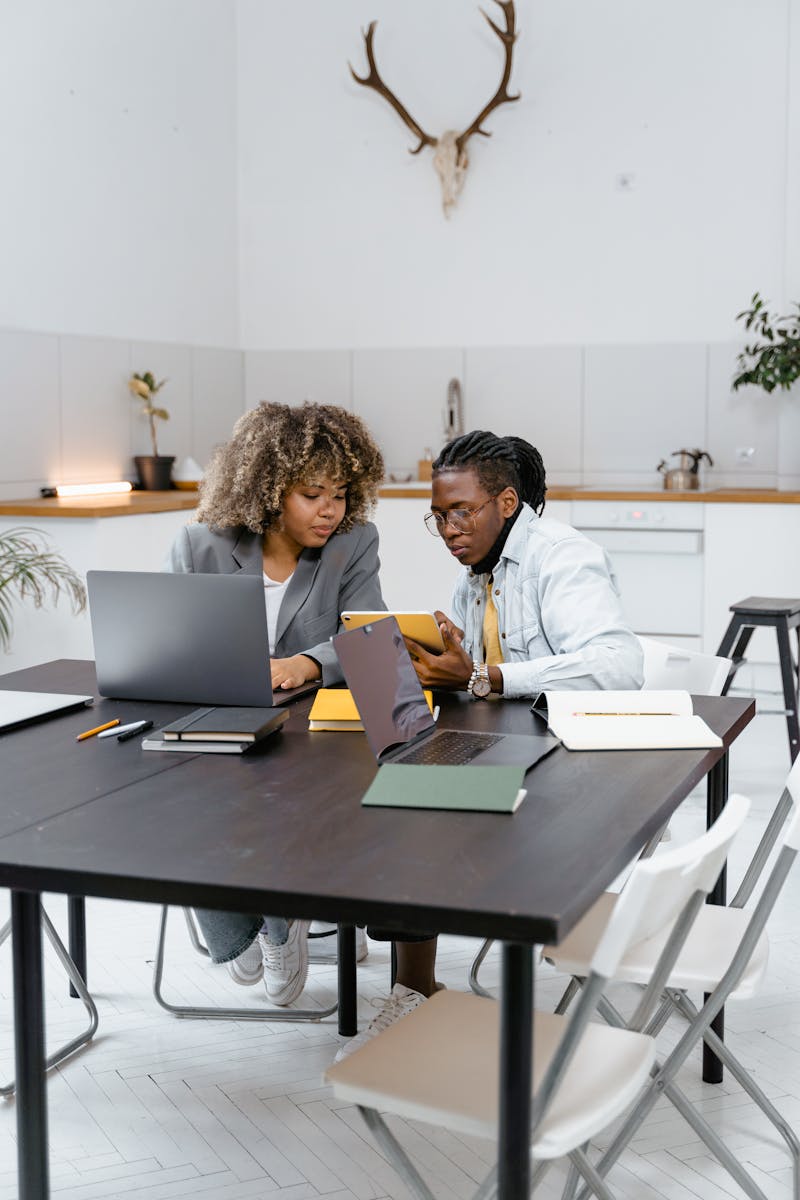 7
Operations & Development Plan
Building a Robust Platform: Phased Rollout for Maximum Impact
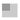 Phase 2 focuses on launching the core platform within 6-12 months, enabling key functionalities.
Phase 3 involves expansion and scaling within 12-36 months, adding more services.
Ongoing AI and technology development for continuous improvement and innovation.
We Ensure that the Platform is Stable and well functioning.
Photo by Google
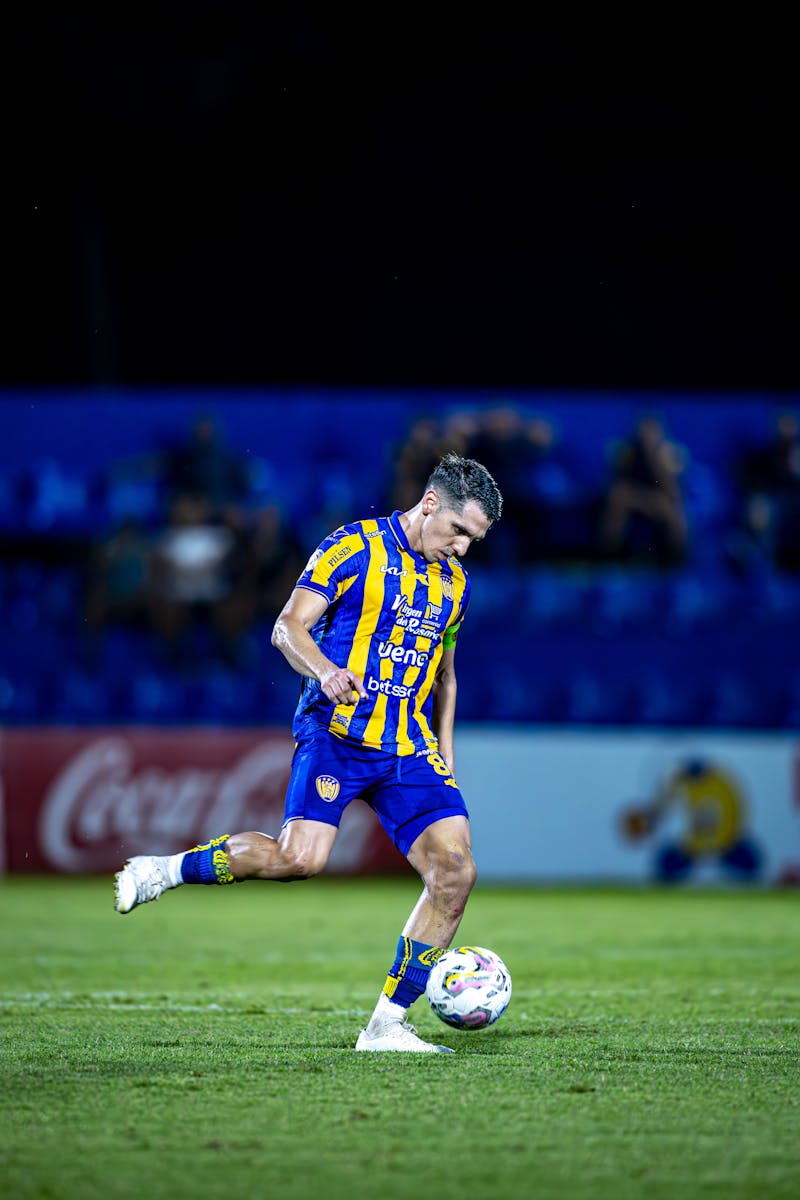 8
Our Team: The Driving Force
Experienced Leaders: Guiding Startups to Success
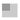 Visionary leaders with a deep understanding of technology and the startup ecosystem.
Highly skilled engineers and developers dedicated to building a cutting-edge platform.
A passionate team focused on reaching and supporting startups across the globe.
Seasoned CTOs providing strategic guidance and mentorship to our team and our clients.
Photo by Google
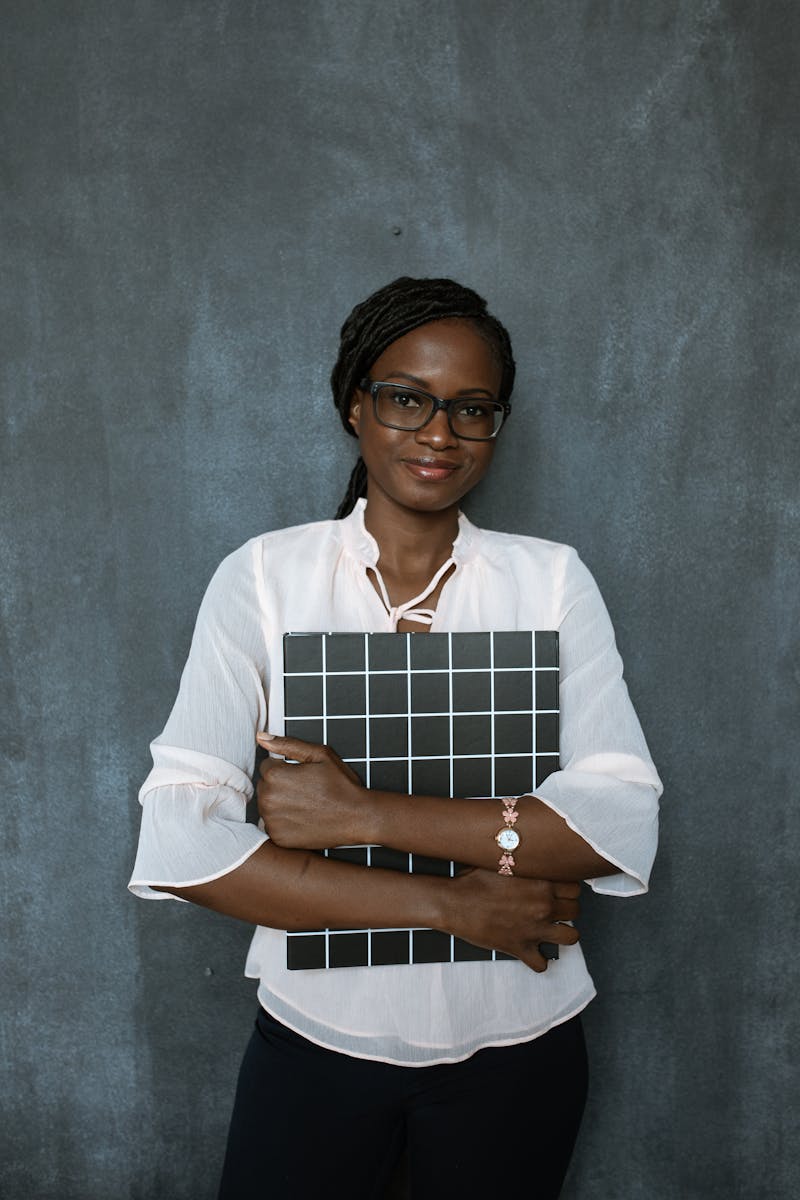 9
Growth Strategy
Strategic Expansion: Reaching More Startups, Delivering More Value
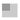 Year 1: Focus on building brand awareness and acquiring early adopters through targeted marketing efforts.
Year 2: Expand our service offerings and partnerships to reach a wider audience.
Providing exceptional customer support and building long-term relationships with our clients.
Constantly improving our platform and services to meet the evolving needs of the startup ecosystem.
Photo by Google
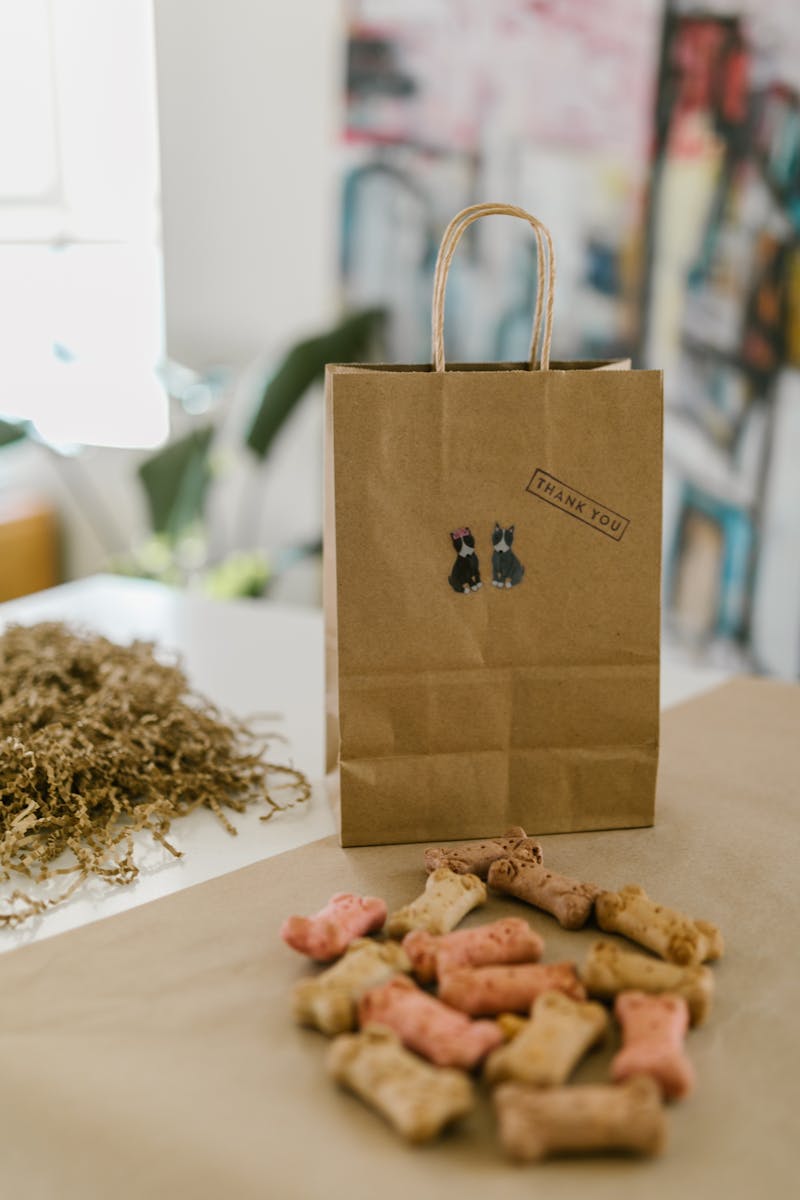 10
Thank You
Empowering the Next Generation of Innovators
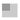 Thank you for your time and consideration. We invite you to join us in our mission.
For more information on how CTOaaS can help your startup, please contact us.
Together, we can empower the next generation of innovators and build a brighter future.
We're happy to answer any questions you may have. Let's discuss how we can help your startup thrive!
Photo by Google